4. SQL 問い合わせの能力 SQL 問い合わせの広範な能力（結合や副問い合わせなど）、使用法、（オンラインツール SQLFiddle を使用）
URL: https://www.kkaneko.jp/de/ds/index.html
金子邦彦
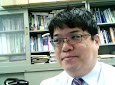 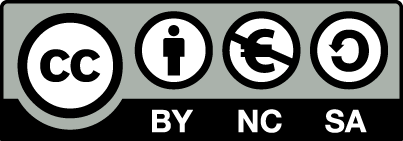 1
謝辞：この資料では「いらすとや」のイラストを使用しています
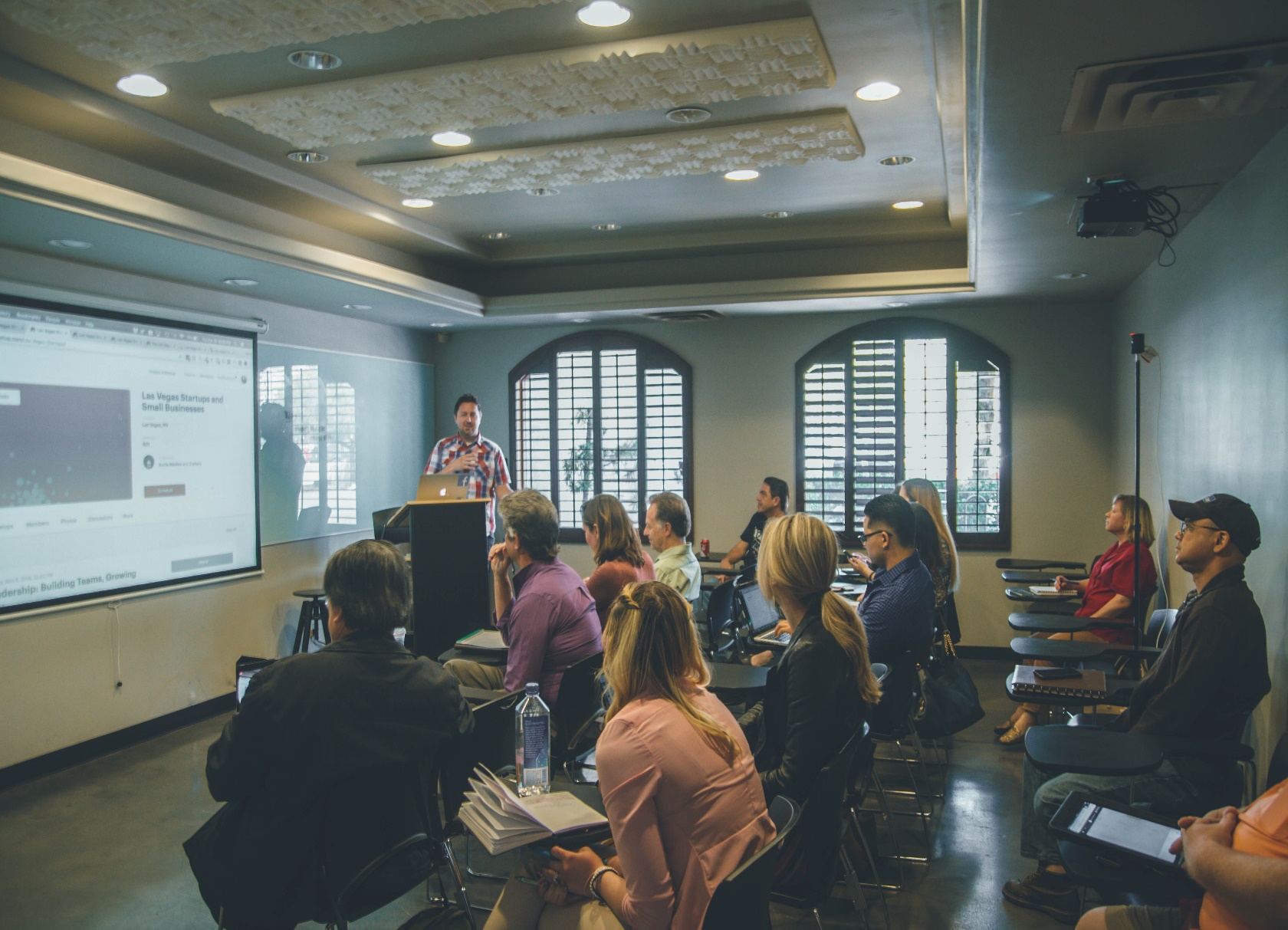 ① 実践的スキルと問題解決能力の向上
② 自由で自主性を重視する SQL 学習環境
③ 将来の成長の展望　

実践的なSQLスキルを身につけることができ、自分自身のペースで効率的に学べる環境が提供され、多様な個人成長の機会が広がります。
2
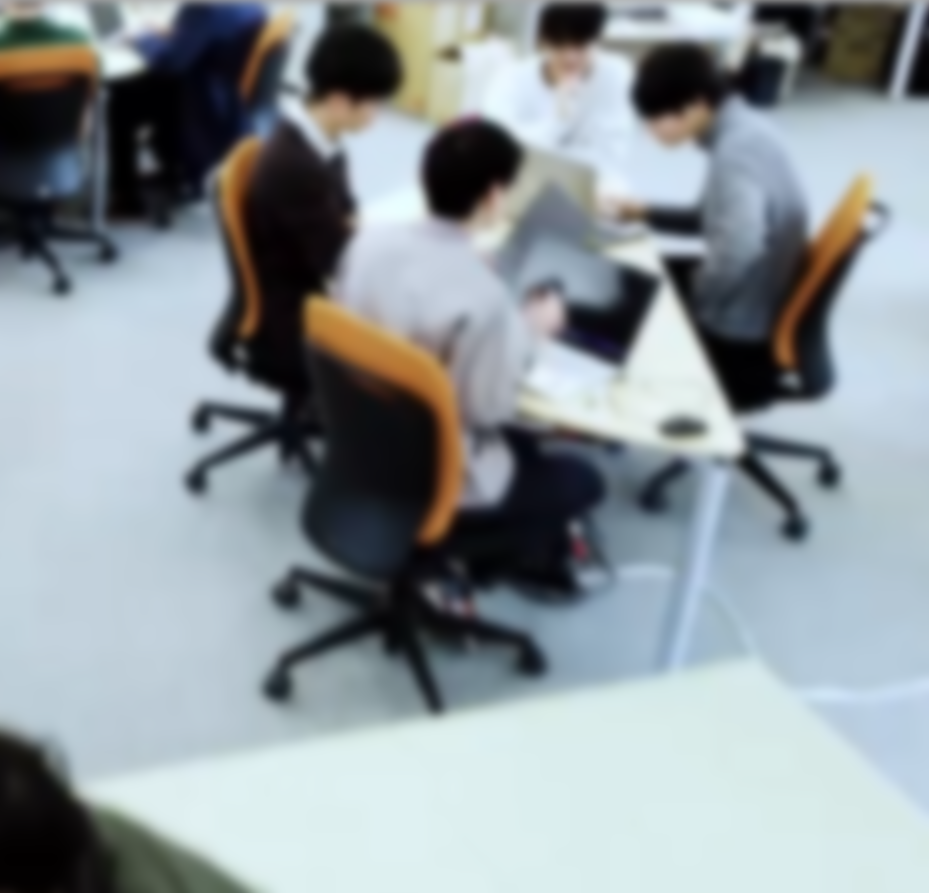 アウトライン
イントロダクション
オンラインツール SQLFiddle のメリットと基本操作
SQL によるデータの追加
SQL の全体像
テーブル定義（SQL を使用）
データの追加（SQL を使用）
種々の問い合わせ（クエリ）（SQL を使用）
3
4-1. イントロダクション
4
リレーショナルデータベースの仕組み
データをテーブルと呼ばれる表形式で保存
テーブル間は関連で結ばれる。複雑な構造を持ったデータを効率的に管理することを可能に。
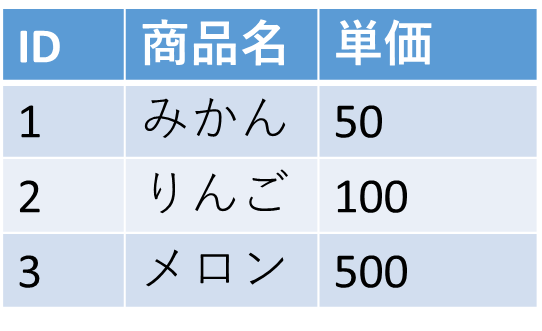 関連
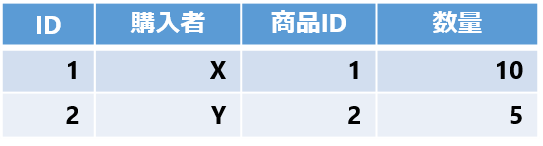 5
リレーショナルデータベースの重要性
データの整合性: リレーショナルデータベースは、データの整合性を保持するための機能を有する。これにより、誤ったデータや矛盾したデータが保存されるのを防ぐことができる。
柔軟な問い合わせ（クエリ）能力: リレーショナルデータベースのSQL（Structured Query Language）の使用により、複雑な検索やデータの抽出が可能になる。
トランザクションの機能: 一連の操作全体を一つの単位として取り扱うことができる機能。これにより、データの一貫性と信頼性が向上する。
セキュリティ: アクセス権限の設定などにより、セキュリティを確保。
データの安全な保管、効率的なデータ検索・操作、ビジネスや研究の意思決定をサポート。
6
SQL のキーワード select, from, where
select
問い合わせ（クエリ）のための基本的な命令。
取得したいデータの指定

from
データ取得の対象となるテーブルを指定
　例：select * from テーブル名;

where
特定の条件を満たす行の選択
　例：select * from テーブル名 where 列1 = 値1;
7
SQL による問い合わせの例
①　SELECT * FROM 商品;
②　SELECT 商品名, 単価 FROM 商品;
③　SELECT 商品名, 単価 FROM 商品 WHERE 単価 > 80;
SQLは簡潔で単純
8
4-2. オンラインツール SQLFiddle のメリットと基本操作
9
オンラインで SQL を実行できるサイト
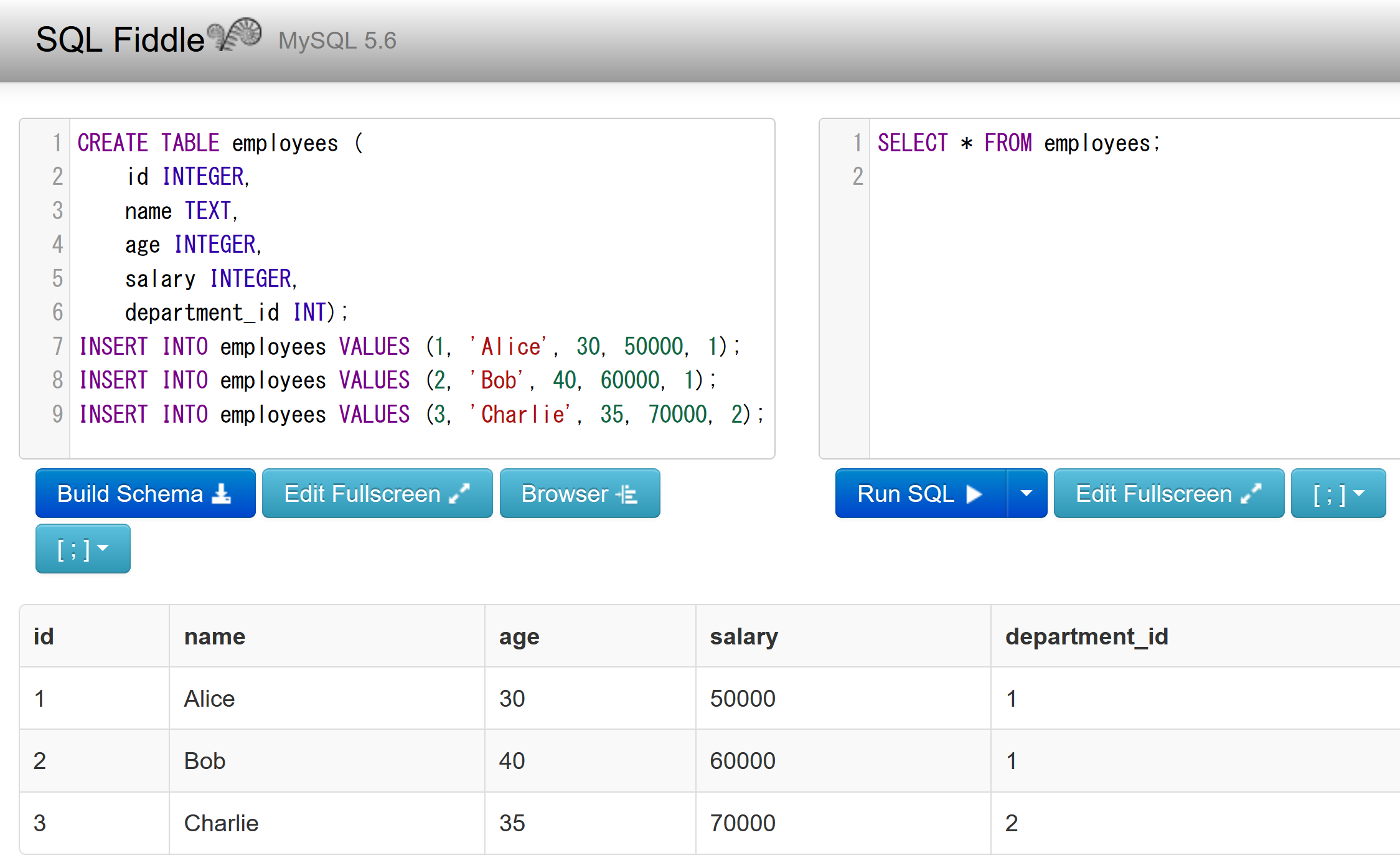 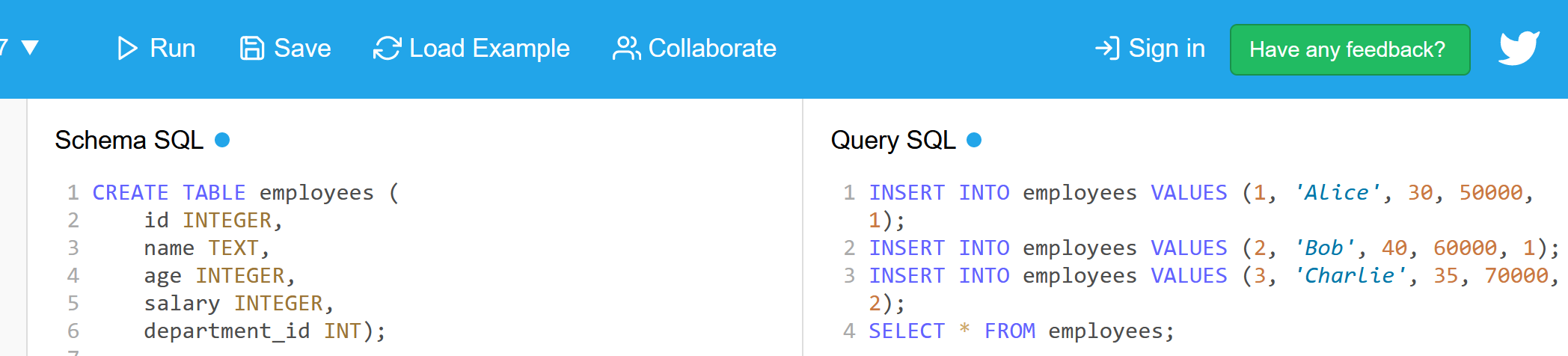 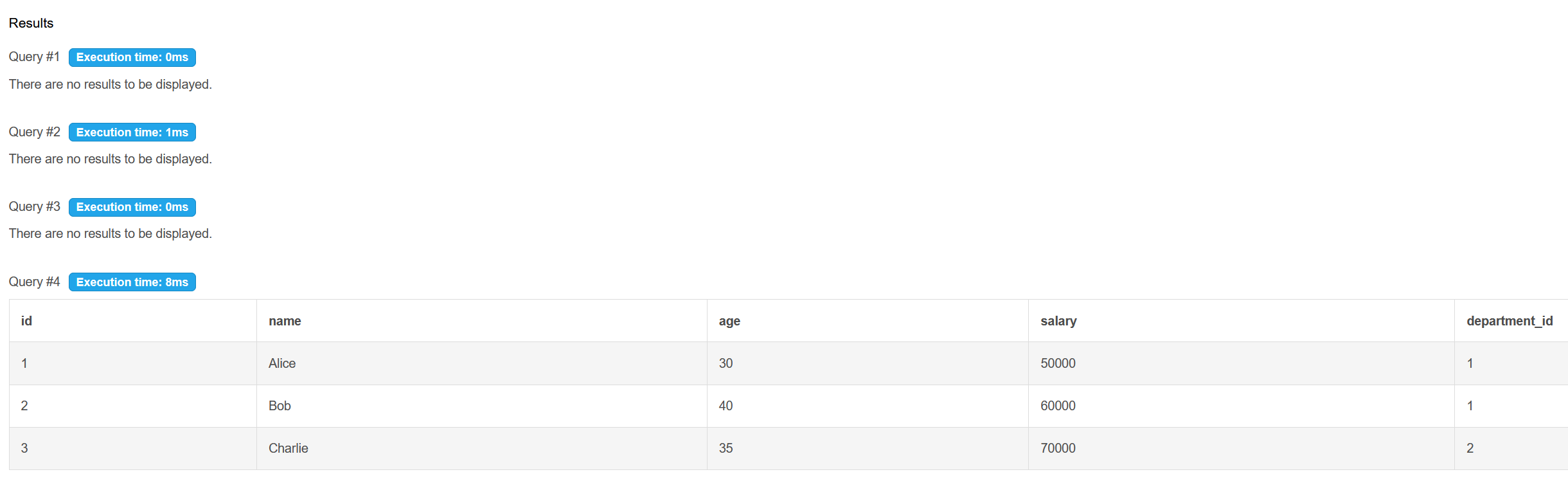 SQLFiddle
http://sqlfiddle.com/
シンプルなインタフェースがあり、SQLの理解に便利
DBFiddle
https://www.db-fiddle.com/
シンプルなインタフェースがあり、SQLの理解に便利
10
オンラインで SQL を学ぶ
メリット
アクセスの手軽さ: Webブラウザがあれば、どこからでもアクセスでき、学ぶことができる。
インストール不要: データベースソフトウェアのインストールが不要。
時間や場所に縛られない: 自分の都合にあわせて練習できる。
注意点
制限事項: オンラインツールは、全てのSQL機能をカバーしていない場合や、大量データの取り扱いが難しい場合があります。
セキュリティ: 秘密情報はオンラインツールにアップロードしない。（オンラインツールでは情報漏洩に気を付ける）
11
SQLFiddle のサイトにアクセス
Webブラウザを使用

ウェブブラウザを開く
アドレスバーにSQLFiddleのURLを入力
http://sqlfiddle.com/ 

URLが分からないときは、Googleなどの検索エンジンを利用。「SQLFiddle」と検索し、表示された結果からSQLFiddleのウェブサイトをクリック。
12
SQLFiddle の画面
左側のパネル: テーブル定義、データの追加など。SQLのCREATE TABLE や INSERT INTO などを入力。
右側のパネル: SQL問い合わせ。SELECT などを入力。
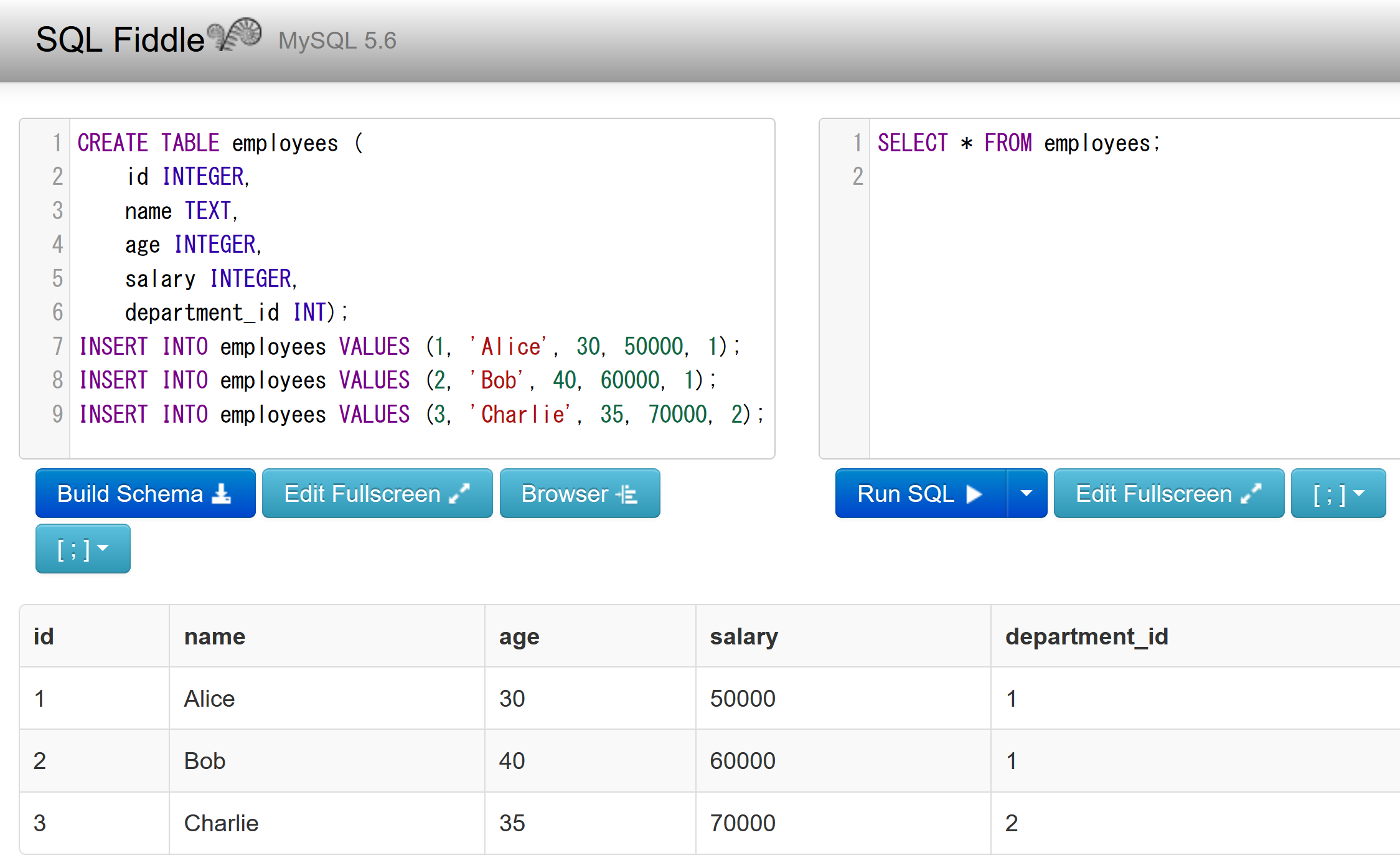 実行ボタン
実行ボタン
13
結果ウィンドウ
SQLFiddle でのデータベース管理システムの選択（高度な機能）
データベース管理システムの選択
（この授業では MySQL を使用）
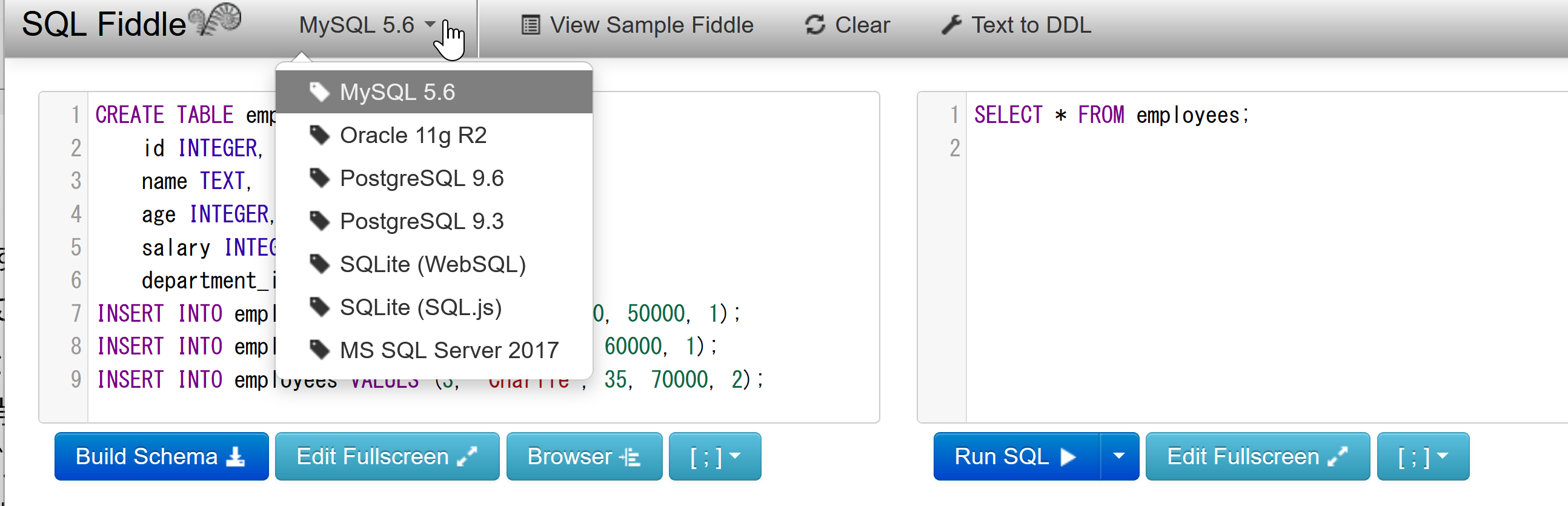 14
まとめ
SQLFiddleの要点
アクセス: Webブラウザから簡単にアクセス
http://sqlfiddle.com/ 
インストール不要: ソフトウェアは不要

注意点
セキュリティ: 秘密情報は避ける

画面構成
左パネル: テーブル定義、データ追加
右パネル: SQL問い合わせ
15
4-3. SQL によるデータの追加
16
SQL によるデータの追加
テーブルに行を追加する
SQL でのコマンド: INSERT INTO

次は、テーブル「朝食と値段」に、3行のデータを追加。
INSERT INTO 朝食と値段 VALUES ('A', 'カレーライス', 400);
INSERT INTO 朝食と値段 VALUES ('B', 'うどん', 250);
INSERT INTO 朝食と値段 VALUES ('C', 'カレーライス', 400);
17
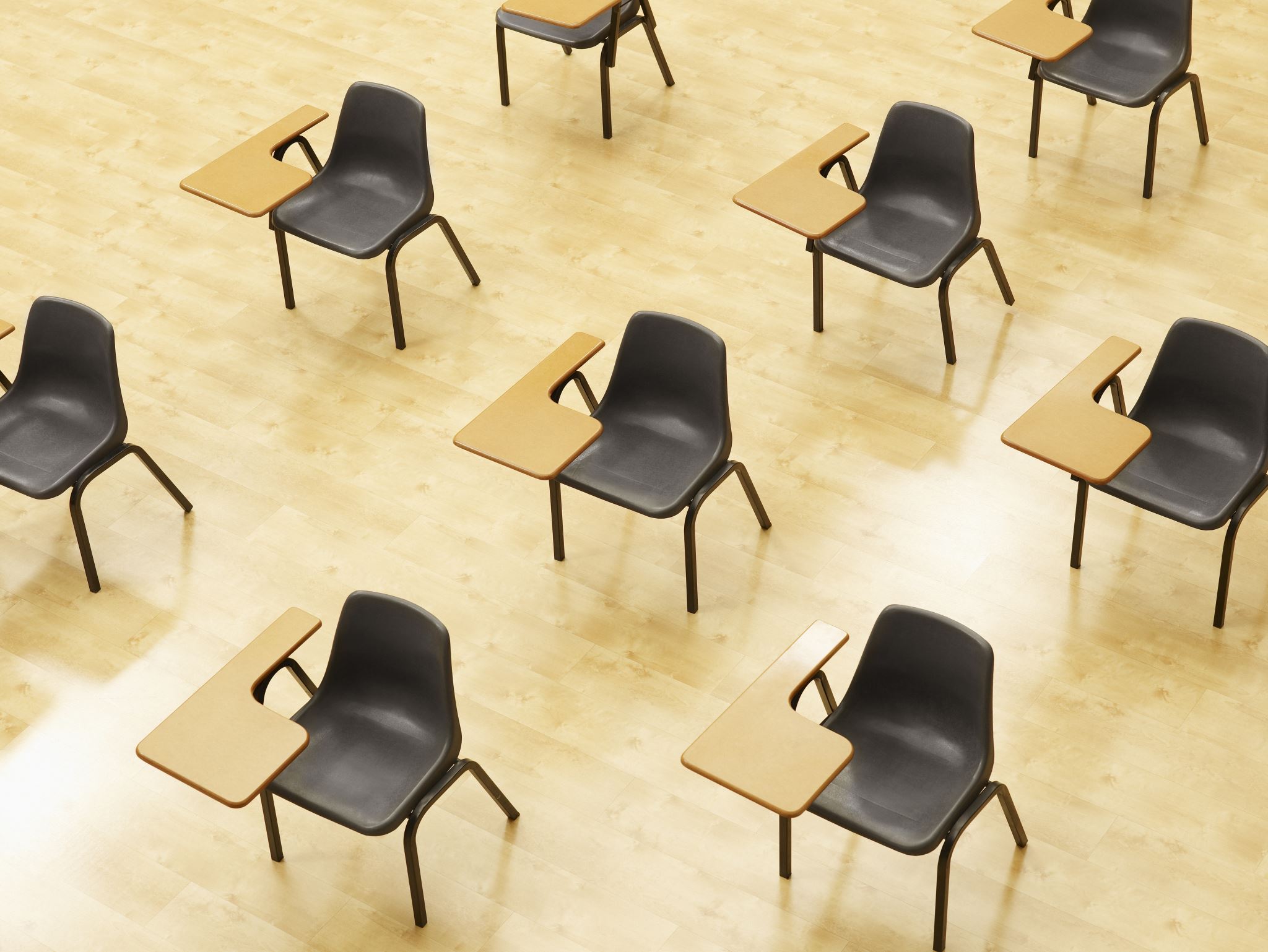 演習１．SQLFiddle を用いたSQL の実行
【トピックス】
SQLFiddle
SQL によるテーブル定義
SQL によるデータの追加
SQL による問い合わせ（クエリ）
18
Webブラウザを使用
① アドレスバーにSQLFiddleのURLを入力
http://sqlfiddle.com/ 

URLが分からないときは、Googleなどの検索エンジンを利用。「SQLFiddle」と検索し、表示された結果からSQLFiddleのウェブサイトをクリック。
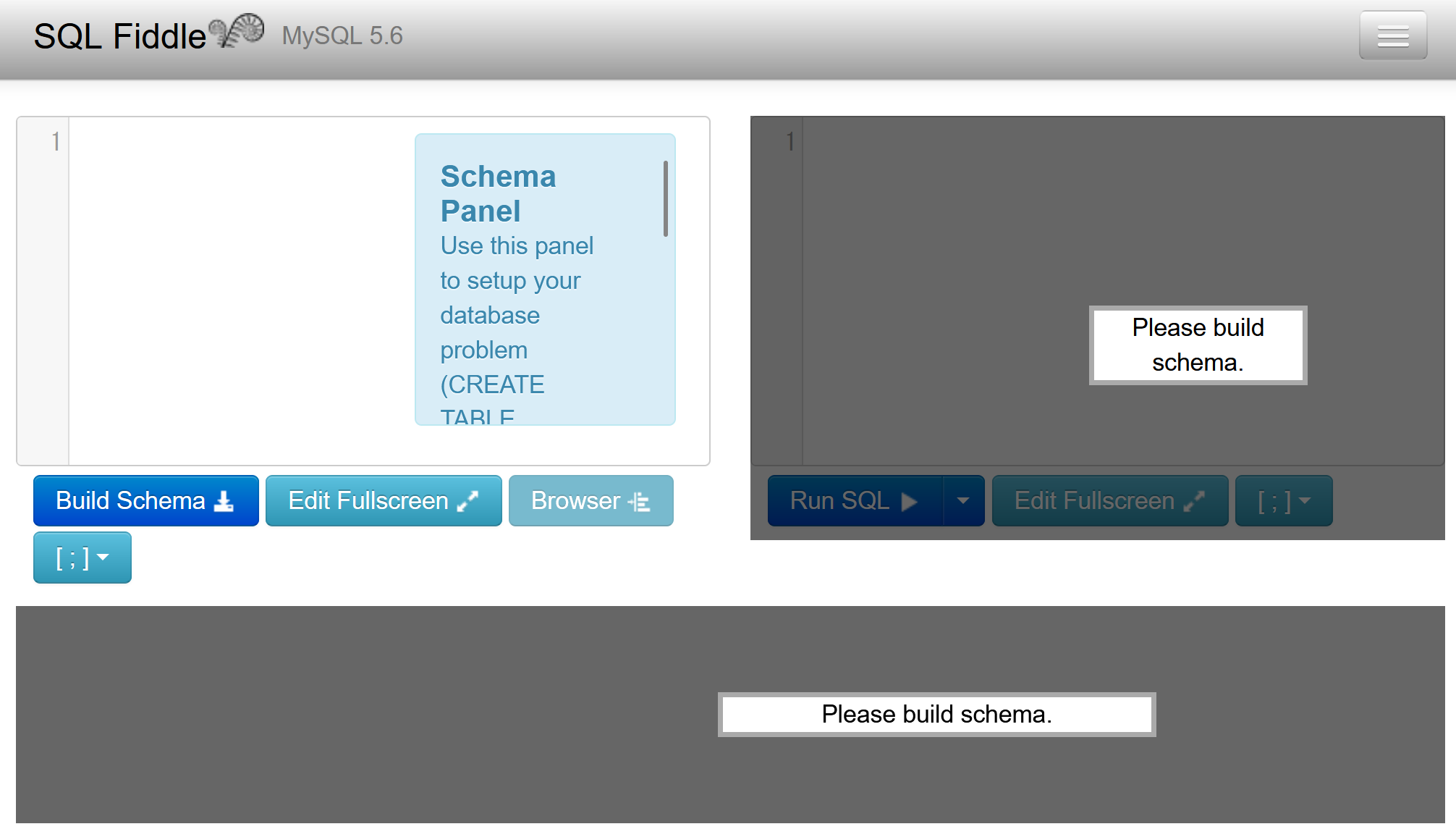 19
② 左側のパネルに、テーブル定義とデータの追加を行う SQL を入れる。






③ 「Build Schema」をクリック
create table 朝食と値段 (
  名前 text, 
  朝食 text, 
  値段 integer
);
insert into 朝食と値段 values ('A', 'カレーライス', 400);
insert into 朝食と値段 values ('B', 'うどん', 250);
insert into 朝食と値段 values ('C', 'カレーライス', 400);
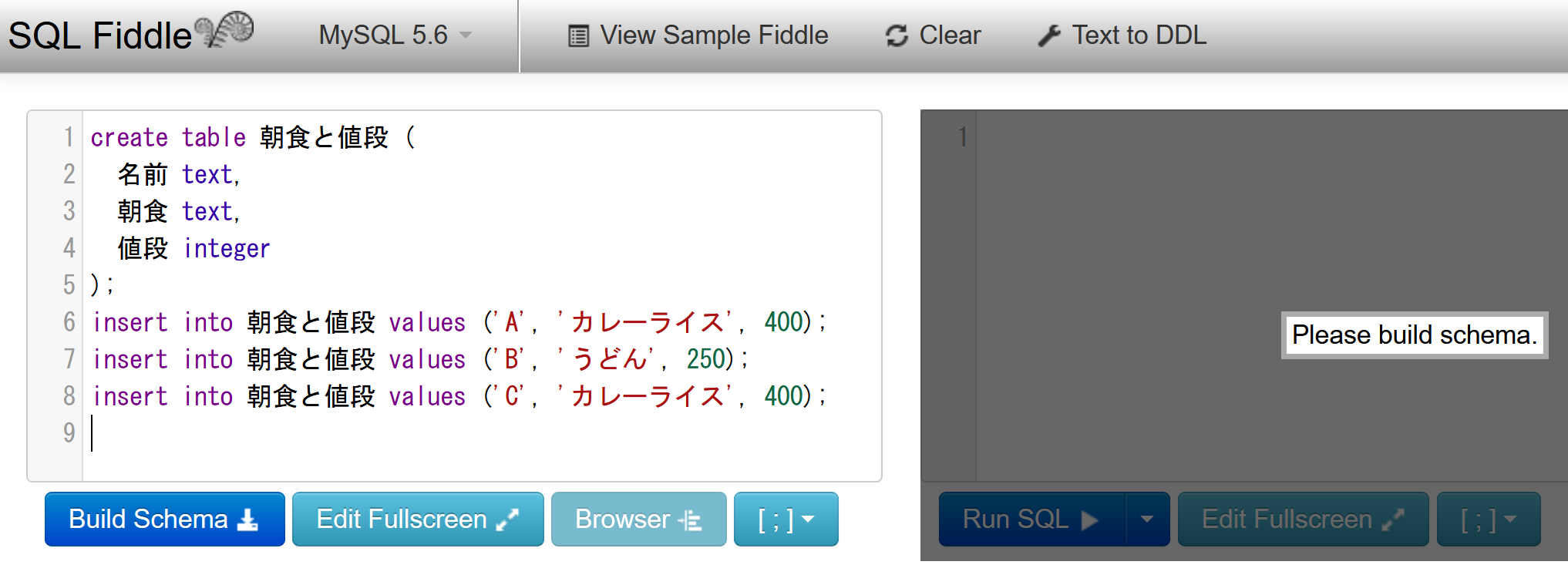 20
④ 右側のパネルに、問い合わせ（クエリ）を行う SQL を入れる。


⑤ 「Run SQL」をクリック

⑥ 下側のウインドウで、結果を確認。
select * from 朝食と値段;
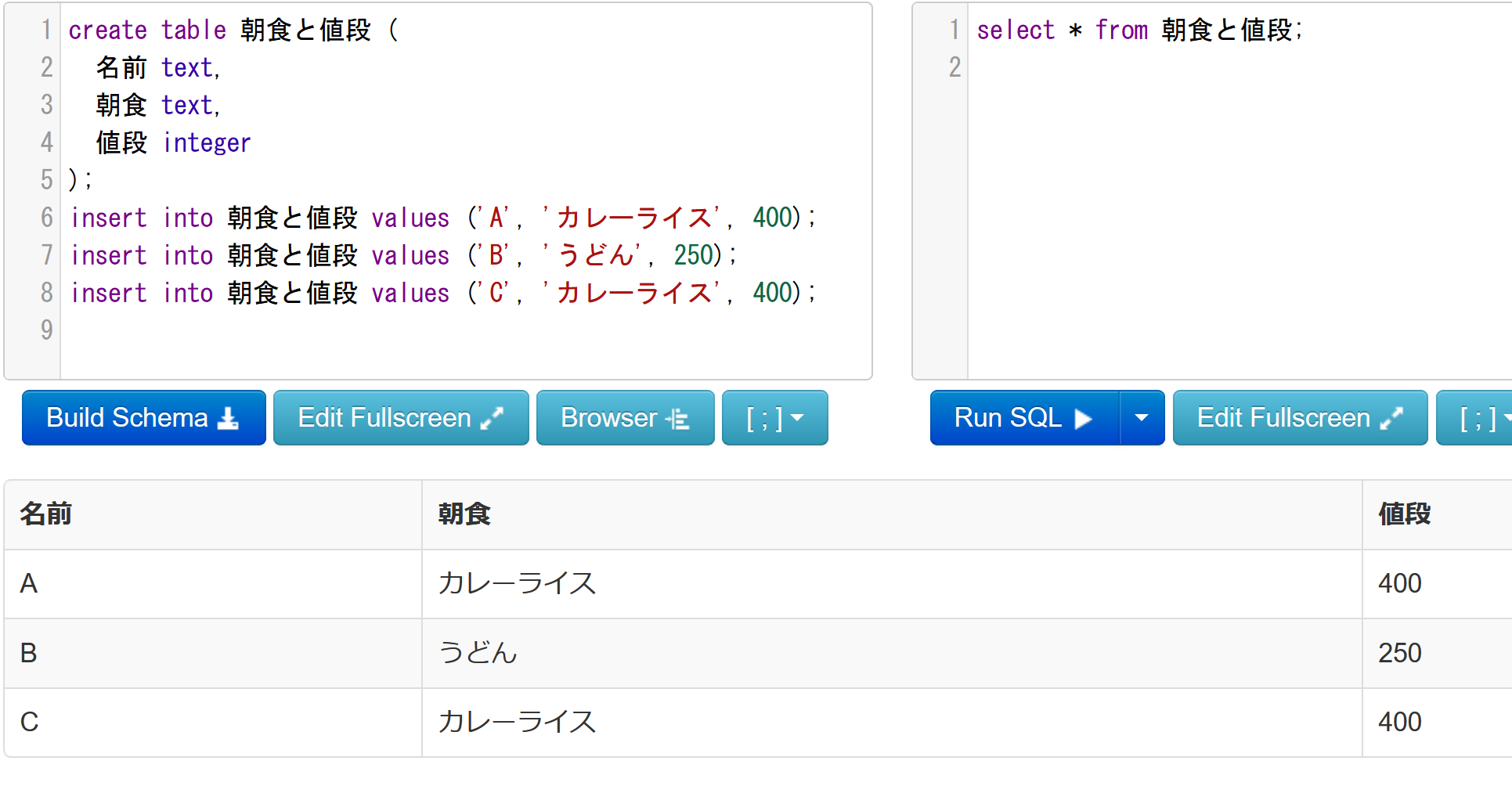 21
まとめ
SQLのINSERT INTOによるデータ追加
テーブルに行（データ）を追加
　例
INSERT INTO 朝食と値段 VALUES ('A', 'カレーライス', 400);

オンライン実行（SQLFiddleを使用）
SQLFiddle では、左側のパネルに、テーブル定義（create table）とデータ追加（insert into）を書く
22
4-4. SQL の全体像
23
授業での SQL の学習の進め方
授業での SQL の学習は以下の順番で進めます。

【今回の授業】
概観：SQLの主要な機能を簡単に紹介します。

【次回から】
基礎を固める：SELECT, FROM, WHEREなど、基本的な機能をしっかりと理解します。
応用に進む：基本がマスターできたら、JOINやGROUP BYなどの応用的な命令に進みます。

このように段階を踏んで学ぶことで、効率的にSQLをマスターできます。
24
最初に全体像を把握する学習のメリット
広範な理解：SQLの多様な機能と用途を早期に理解できます。
学習意欲の向上：多くの機能を初めて体験することで、何ができるのかを知り、興味が湧きます。
効率的な学習：全体像を先に知ることで、後の学習がスムーズに進みます。

注意点
自分のペースで：最初の授業ですべてをマスターする必要はありません。
基礎の確立：次回以降で基本的な部分をしっかり学び、その後で応用に進みます。
25
SQL 問い合わせの全体像①
select: データの検索・加工や射影
	例：SELECT * FROM employees
from: 問い合わせ対象テーブルの指定
	例：FROM employees
where: 条件に一致する行を選択
	例：WHERE age > 30   
join, on: 結合、結合条件
	例：JOIN B ON A.b_id = B.id
insert into: 新しい行の追加（挿入）
update, set: 条件に一致する行を更新
delete from: 条件に一致する行を削除
26
SQL 問い合わせの全体像②
distinct: 重複行の除去
	例：SELECT DISTINCT age FROM employees
count: 行数のカウント
	例：SELECT COUNT(*) FROM employees
avg, max, min, sum: 平均、最大、最小、合計の計算
	例：AVG(salary), MAX(salary)
group by: 属性でグループ化
	例：GROUP BY department_id
order by: 並べ替え（ソート）
	例：ORDER BY age
副問い合わせ: SQL文の中に別のSQL文を埋め込む。
	例：WHERE salary > (SELECT AVG(salary) FROM employees)
27
SQL のその他のトピックス
原則、大文字と小文字を区別しない
	例 SELECT と select は同じ意味
途中で改行しても意味が変わらない
複数のテーブルから「あるテーブルの特定の属性」を特定するのに 「.」を使う
	例 T.id  テーブル T の id 属性
種々のデータ型のサポート
	例 integer は整数，text はテキスト，
	　datetime は日付、real は浮動小数点数
比較演算 <, <=, >, >=, =, <> や範囲指定 between
テキストのパターンマッチ like
問い合わせ以外のさまざまな機能
	トランザクション (begin, commit, rollback）、
	性能向上のためのインデックス (create index)
28
まとめ
態度
好奇心: SQLの多様な機能と用途に興味を持つ
自主性: 自分のペースで学び、ときには、疑問点や興味のある点を自ら調べる
継続性: 基礎から応用まで段階的に学ぶ意欲を持つ

授業での SQL の学習の進め方
最初は概観: SQLの主要な機能を広く浅く理解する
基礎を固める: 次に、基本的な命令（SELECT, FROM, WHEREなど）をマスターする

メリットと注意点
学習意欲の向上: 多くの機能を体験することで興味が湧く
効率的な学習: 全体像を先に知ることで、後の学習がスムーズに進む
自分のペースで: 最初にすべてをマスターする必要はない
基礎の確立: 次回以降で基本をマスター、その後で応用に進む
29
4-5. テーブル定義（SQL を使用）
30
関連する 2つのテーブル
従業員
関連
部署
31
SQL によるテーブル定義
テーブル名：従業員
属性名：id、name、age、salary、department_id
属性のデータ型：数値、テキスト、数値、数値、数値
データの整合性を保つための制約：なし
CREATE TABLE 従業員 (
    id INTEGER, 
    name TEXT, 
    age INTEGER, 
    salary INTEGER, 
    department_id INTEGER);
32
SQL によるテーブル定義
テーブル名：部署
属性名：id、name
属性のデータ型：数値、テキスト
データの整合性を保つための制約：なし
CREATE TABLE 部署 (
    id INTEGER, 
    name TEXT);
33
4-6. データの追加（SQL を使用）
34
データ追加のSQL
従業員
部署
INSERT INTO 従業員 VALUES (1, 'Alice', 30, 50000, 1);
INSERT INTO 従業員 VALUES (2, 'Bob', 40, 60000, 1);
INSERT INTO 従業員 VALUES (3, 'Charlie', 35, 70000, 2);
INSERT INTO 部署 VALUES (1, 'HR');
INSERT INTO 部署 VALUES (2, 'Engineering');
35
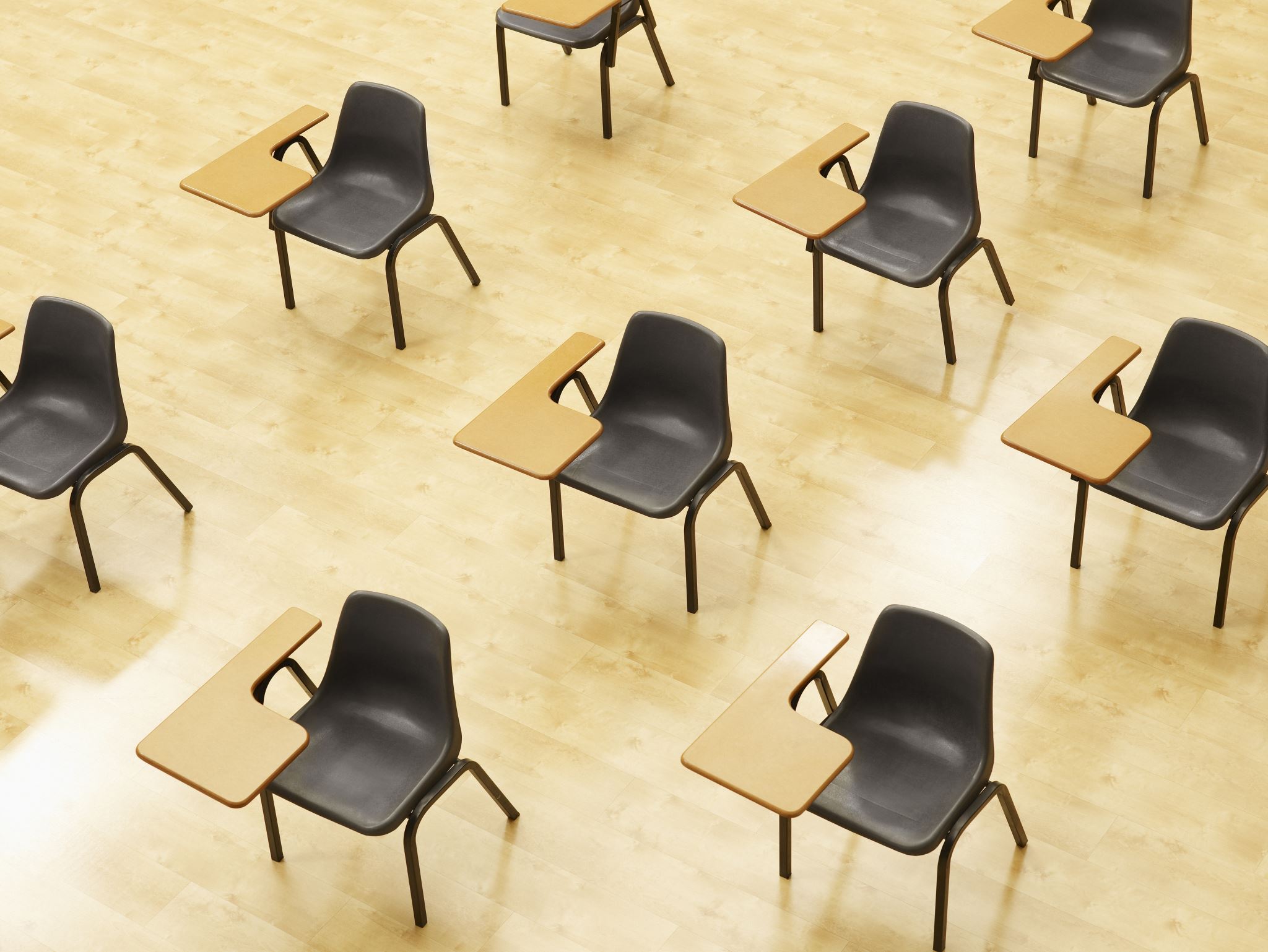 演習２．テーブル定義とデータの追加
【トピックス】
SQL によるテーブル定義
SQL によるデータの追加
問い合わせ（クエリ）による確認
36
Webブラウザを使用
① アドレスバーにSQLFiddleのURLを入力
http://sqlfiddle.com/ 

URLが分からないときは、Googleなどの検索エンジンを利用。「SQLFiddle」と検索し、表示された結果からSQLFiddleのウェブサイトをクリック。
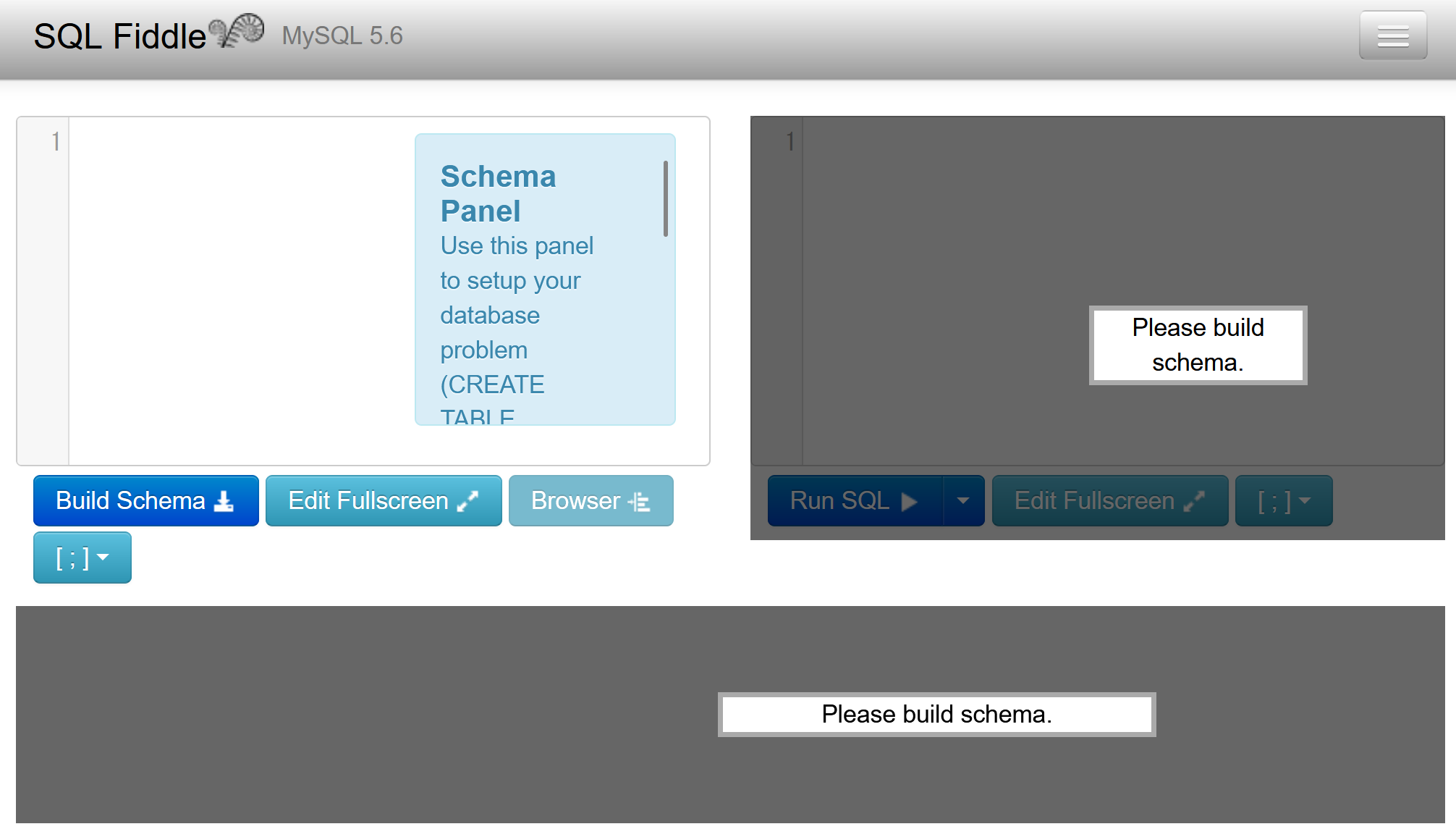 37
② 左側のパネルに、テーブル定義とデータの追加を行う SQL を入れる。（以前の SQL が残っていたら不要なので消す）
CREATE TABLE 従業員 (
    id INTEGER, 
    name TEXT, 
    age INTEGER, 
    salary INTEGER, 
    department_id INTEGER);
CREATE TABLE 部署 (
    id INTEGER, 
    name TEXT);
INSERT INTO 従業員 VALUES (1, 'Alice', 30, 50000, 1);
INSERT INTO 従業員 VALUES (2, 'Bob', 40, 60000, 1);
INSERT INTO 従業員 VALUES (3, 'Charlie', 35, 70000, 2);
INSERT INTO 部署 VALUES (1, 'HR');
INSERT INTO 部署 VALUES (2, 'Engineering');
38
③ 「Build Schema」をクリック
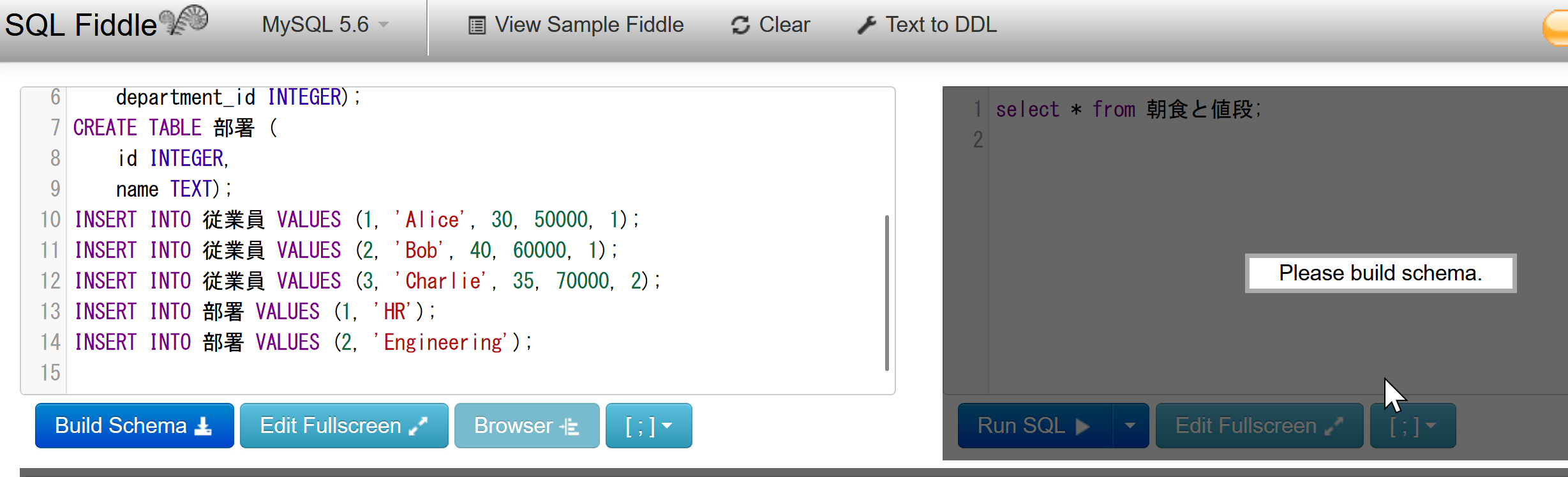 39
④ 右側のパネルに、問い合わせ（クエリ）を行う SQL を入れる。


⑤ 「Run SQL」をクリック
２つの SQL 文が一括実行され、結果が表示される。
⑥ 下側のウインドウで、結果を確認。
select * from 従業員;
select * from 部署;
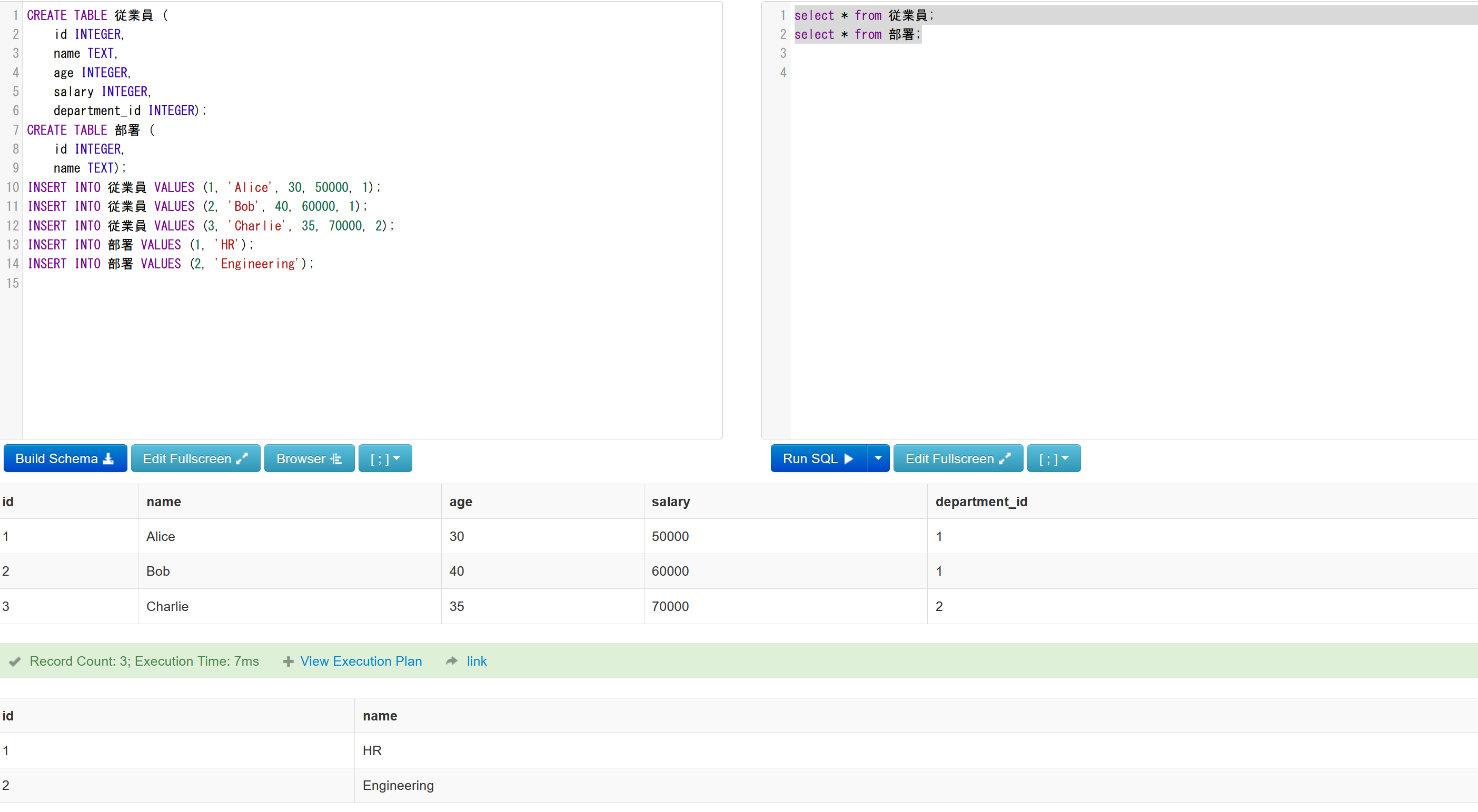 40
あとで使用するのでブラウザを閉じないこと
自習
次の SQL を試してみる。

SELECT age FROM 従業員;
SELECT * FROM 従業員 WHERE age = 30;

結果
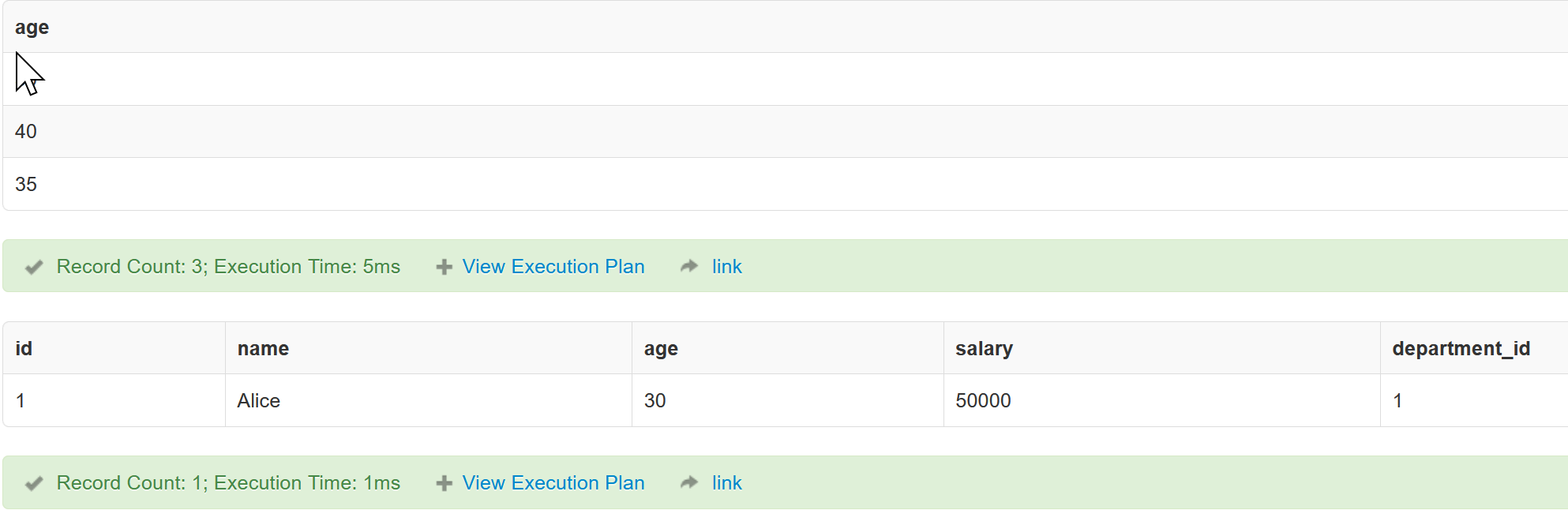 あとで使用するのでブラウザを閉じないこと
41
4-7. 種々の問い合わせ（クエリ）（SQL を使用）
42
選択
選択は、特定の条件に一致する行を選択
元のテーブル
テーブル名: P
誰が、何を、いくらで買ったか
選択
SELECT *
FROM P
WHERE PRICE > 50;
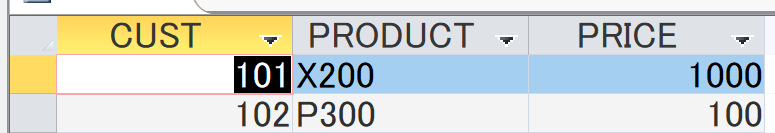 43
選択と射影の組み合わせ
射影は、必要な属性のみを抽出
元のテーブル
テーブル名: P
誰が、何を、いくらで買ったか
選択と射影の組み合わせ
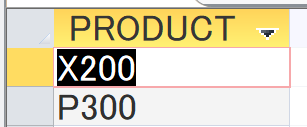 SELECT PRODUCT
FROM P
WHERE PRICE > 50;
44
テーブル結合
テーブル
結合
テーブル
テーブル
45
重複行除去
元のテーブル
テーブル名: P
誰が、何を、いくらで買ったか
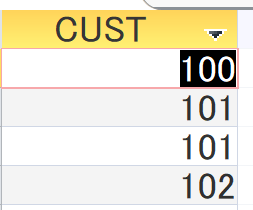 重複行除去しない
SELECT CUST
FROM P;
重複行除去する
SELECT DISTINCT CUST
FROM P;
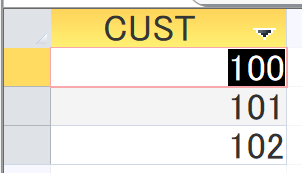 46
グループ化
指定した属性についてグループ化
元のテーブル
テーブル名: P
誰が、何を、いくらで買ったか
SELECT CUST, COUNT(*)
FROM P 
GROUP BY CUST;
CUST 属性について 100, 101, 102
のグループ化が行われる
47
並べ替え（ソート）
指定した属性についてソートする
元のテーブル
テーブル名: P
誰が、何を、いくらで買ったか
並べ替え（ソート）
SELECT *
FROM P 
ORDER BY PRICE;
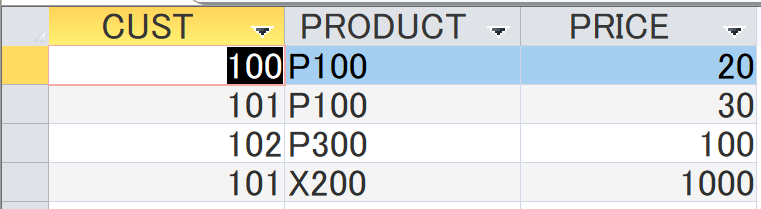 PRICE で並べ替え
48
副問い合わせ
元のテーブル
テーブル名: P
誰が、何を、いくらで買ったか
テーブル名: C
副問い合わせ
SELECT NAME
FROM C
WHERE ID IN 
  (SELECT CUST 
FROM P 
WHERE PRODUCT='P100');
名簿（番号と氏名と入会日）
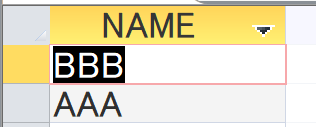 P100 を買ったのは誰？
49
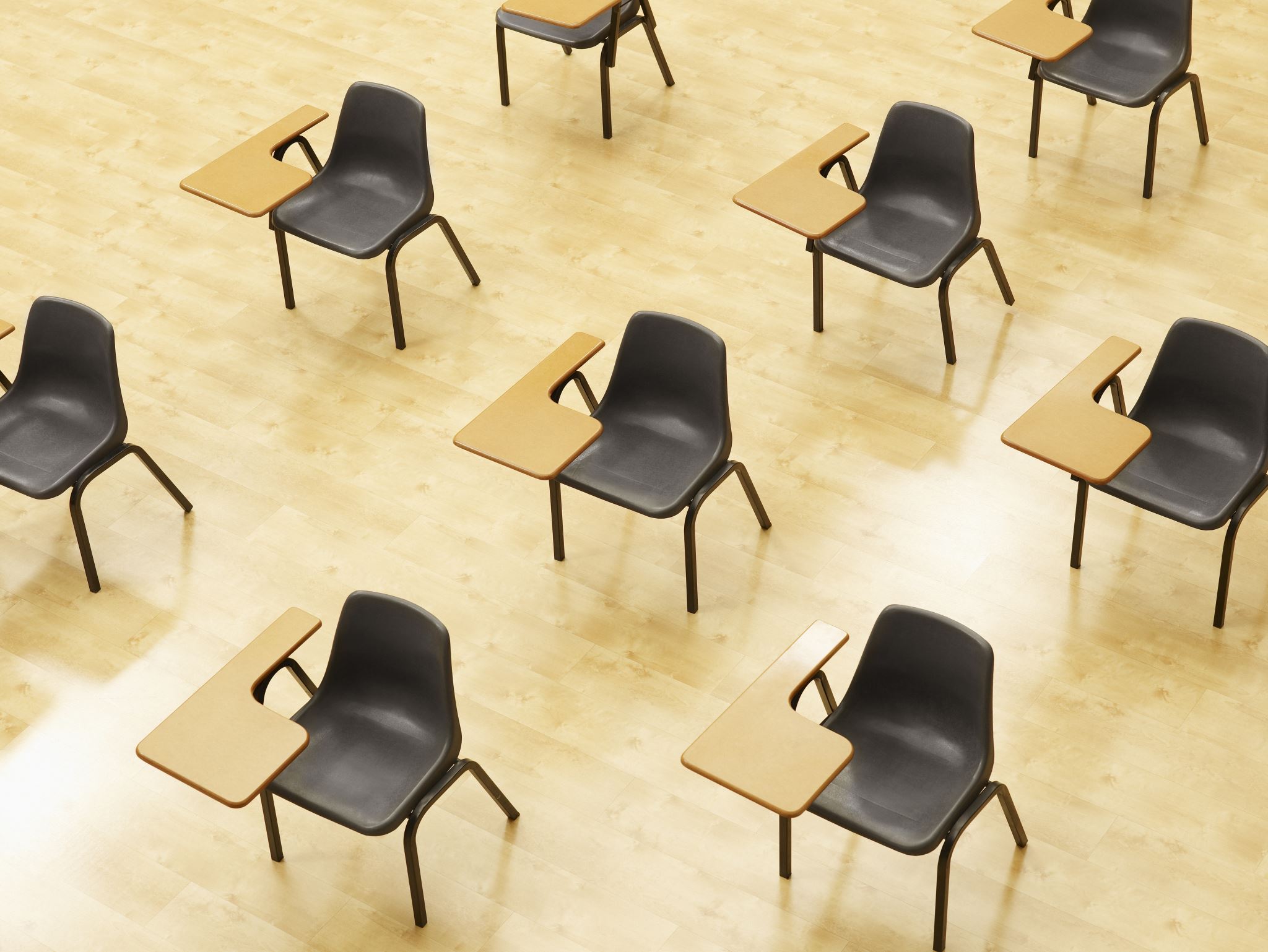 演習３．SQL 問い合わせ（クエリ）の概観
【トピックス】
データの検索や射影
問い合わせ対象テーブルの指定
選択
結合、結合条件
重複行の除去
行数のカウント
平均、最大、最小、合計の計算
属性でグループ化
並べ替え（ソート）
副問い合わせ
50
① 右側のパネル。残っている SQL は消す。次の SQL を入れる。「Run SQL」をクリック
SELECT（データの検索や射影）
　SELECTは、データベースからデータを取得する
　ための基本。
SELECT * FROM 従業員;
SELECT name, age FROM 従業員;
２つめの SQL では、name, age 属性で射影
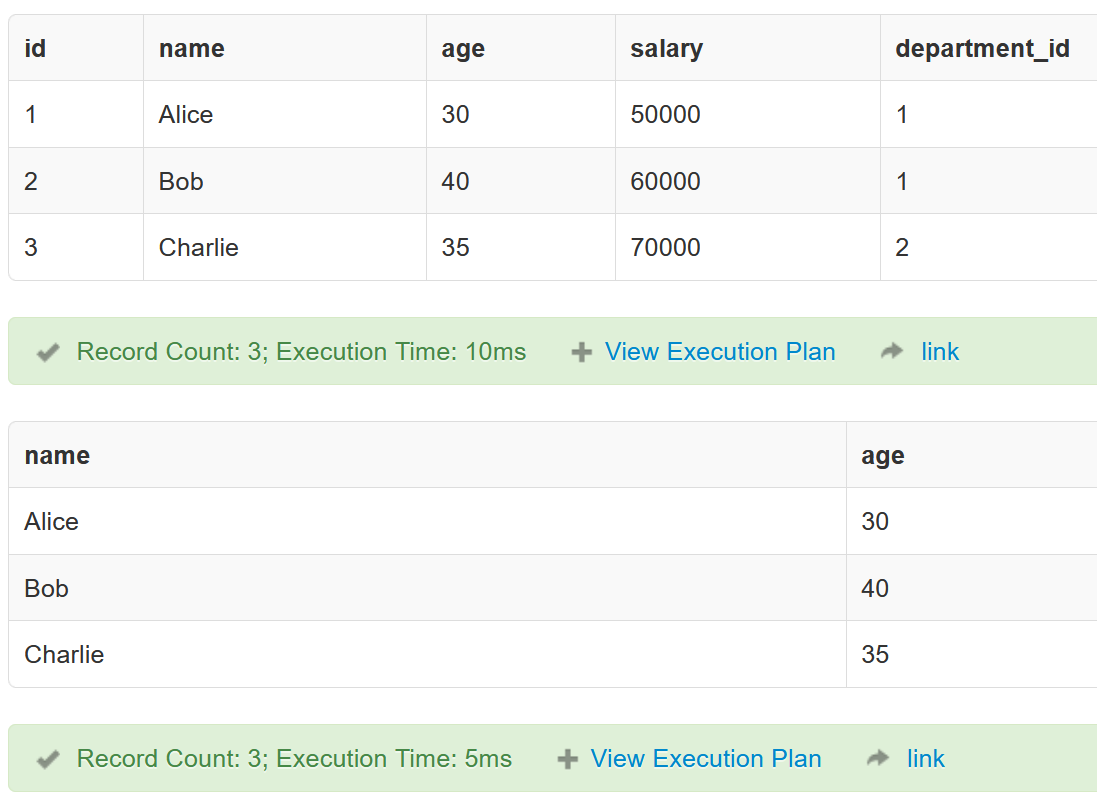 51
② 右側のパネル。残っている SQL は消す。次の SQL を入れる。「Run SQL」をクリック
FROM（問い合わせ対象テーブルの指定）
　FROMは、問い合わせ（クエリ）が対象とするテーブルを
　指定する
SELECT name FROM 従業員;
SELECT name FROM 部署;
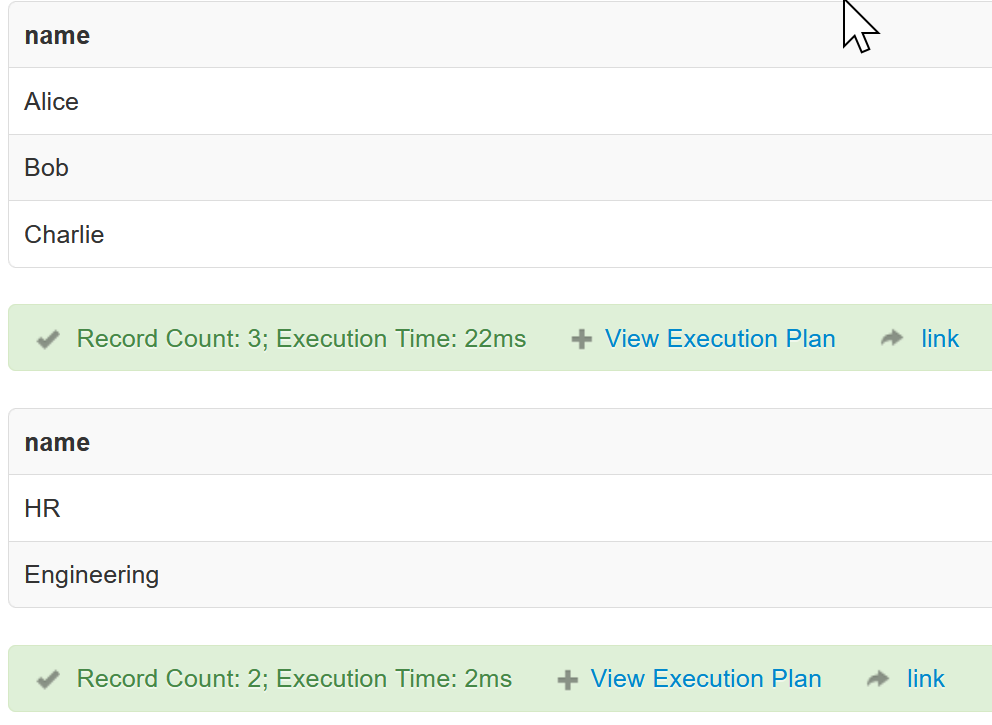 52
③ 右側のパネル。残っている SQL は消す。次の SQL を入れる。「Run SQL」をクリック
WHERE（選択）
　WHEREは、特定の条件に一致する行を選択するために使う。
SELECT * FROM 従業員 WHERE age > 30;
age の値が 30 より大きいという条件で選択
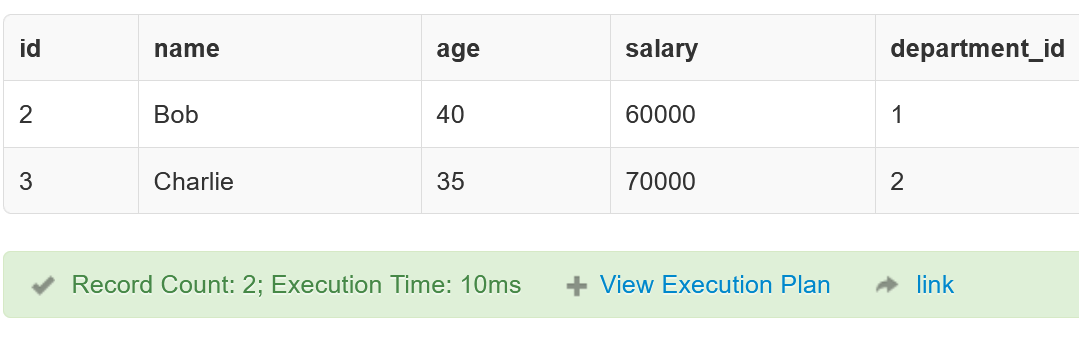 53
④ 右側のパネル。残っている SQL は消す。次の SQL を入れる。「Run SQL」をクリック
JOIN、ON（結合、結合条件）
　関係のあるテーブルを、結合条件を指定して１つに結合する。
SELECT 従業員.name, 部署.name 
FROM 従業員 
JOIN 部署 ON 従業員.department_id = 部署.id;
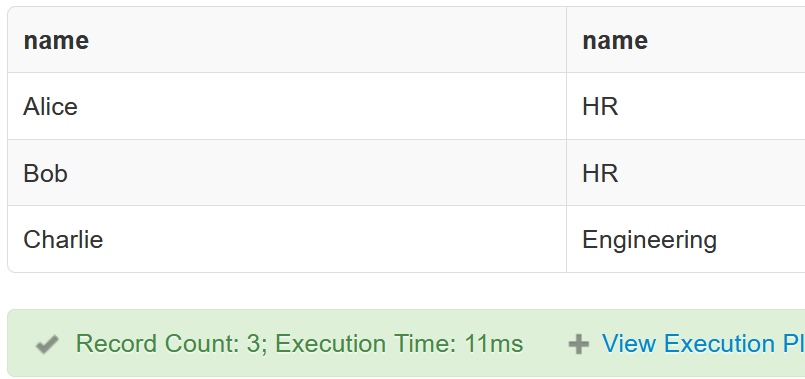 54
⑤ 右側のパネル。残っている SQL は消す。次の SQL を入れる。「Run SQL」をクリック
DISTINCT（重複行の除去）
　SELECTは、データベースからデータを取得する
　ための基本。
SELECT DISTINCT department_id FROM 従業員;
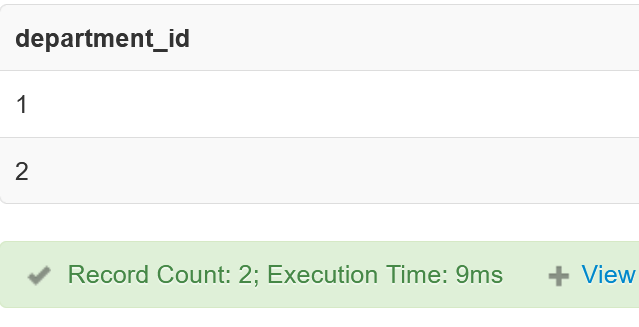 55
⑥ 右側のパネル。残っている SQL は消す。次の SQL を入れる。「Run SQL」をクリック
COUNT（行数のカウント）
　COUNTは、行数をカウントする。
SELECT COUNT(*) FROM 従業員;
テーブル全体の行数をカウント
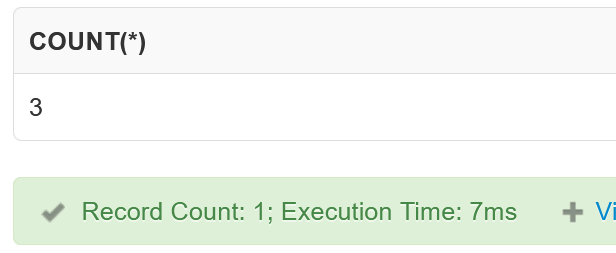 56
⑦ 右側のパネル。残っている SQL は消す。次の SQL を入れる。「Run SQL」をクリック
AVG、MAX、MIN、SUM（平均、最大、最小、合計の計算）
　これらは、数値データに対する平均、最大、最小、合計
　を計算する。
SELECT AVG(salary), MAX(salary), MIN(salary), SUM(salary) FROM 従業員;
salary の値の平均、最大、最小、合計
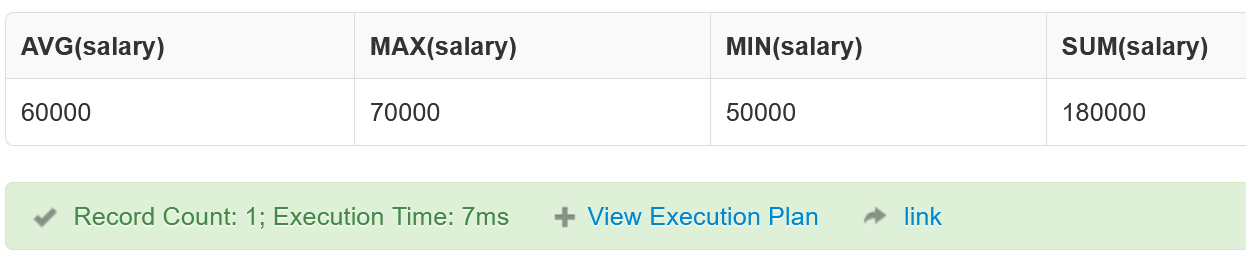 57
⑧ 右側のパネル。残っている SQL は消す。次の SQL を入れる。「Run SQL」をクリック
GROUP BY（属性でグループ化）
　GROUP BY は、指定した属性についてグループ化する。
SELECT department_id, COUNT(*) 
FROM 従業員 
GROUP BY department_id;
department_id の属性について 1 と 2 でグループ化が行われ、
それぞれの行数をカウント
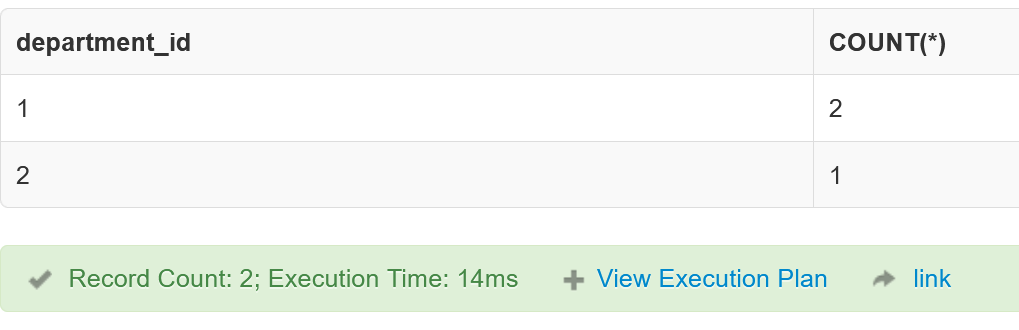 58
⑨ 右側のパネル。残っている SQL は消す。次の SQL を入れる。「Run SQL」をクリック
ORDER BY（並べ替え（ソート））
　ORDER BY は、指定した属性についてソートする。
SELECT name, age 
FROM 従業員 
ORDER BY age DESC;
salary 属性の値が高い行を先に表示
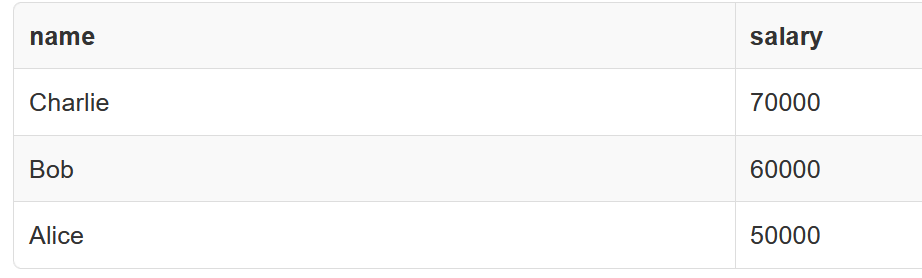 59
⑩ 右側のパネル。残っている SQL は消す。次の SQL を入れる。「Run SQL」をクリック
副問い合わせ
　INや括弧()は、SQLでさまざまな用語があるが、問い合わ　
　せ内に別の問い合わせを含めるときにも使える。
　これは、ある問い合わせの結果を別の問い合わせのために
　使うもの。
SELECT * FROM 従業員 
WHERE salary > (SELECT AVG(salary) FROM 従業員);
salary 属性の値が、salary 属性の平均よりも高いという条件で選択
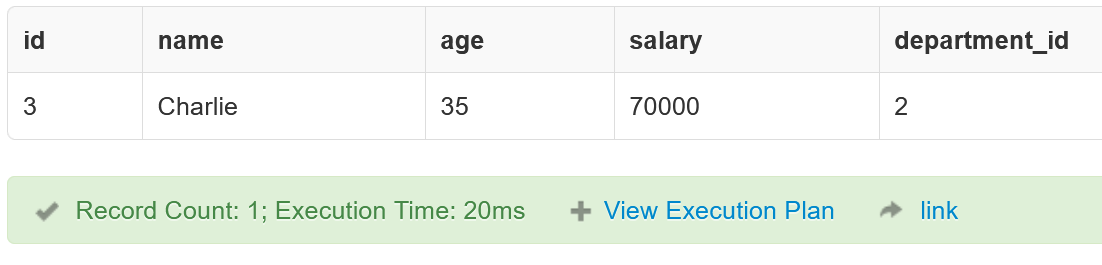 60
全体まとめ①
オンラインツール SQLFiddle のメリット
アクセスの手軽さ: Webブラウザがあればどこからでもアクセス可能。
インストール不要: データベースソフトウェアのインストールが不要。
時間や場所に縛られない: 自分の都合に合わせて練習可能。

SQLによるデータの追加
INSERT INTO コマンドでテーブルに行を追加。
　　例: INSERT INTO 朝食と値段 VALUES ('A', 'カレーライス', 400);

授業でのSQLの学習の進め方
概観から始め、次回から、基本的な機能をマスターしながら、応用に進む。
学習意欲の向上と効率的な学習が可能。

SQL問い合わせの全体像
SELECT, FROM, WHERE など、多様なコマンドが存在。
結合、集計、ソート、副問い合わせなど、高度な操作も可能。
61
全体まとめ②
テーブル定義
CREATE TABLE でテーブルを定義。
　　例: CREATE TABLE 従業員 (id INTEGER, name TEXT, age INTEGER, salary INTEGER, department_id INTEGER);

主要なSQLの機能
データの検索や射影 (SELECT)
問い合わせ対象テーブルの指定 (FROM)
条件による選択 (WHERE)
テーブルの結合 (JOIN, ON)
重複行の除去 (DISTINCT)
行数のカウント (COUNT)
平均、最大、最小、合計の計算 (AVG, MAX, MIN, SUM)
属性でグループ化 (GROUP BY)
並べ替え（ソート） (ORDER BY)
副問い合わせ
62
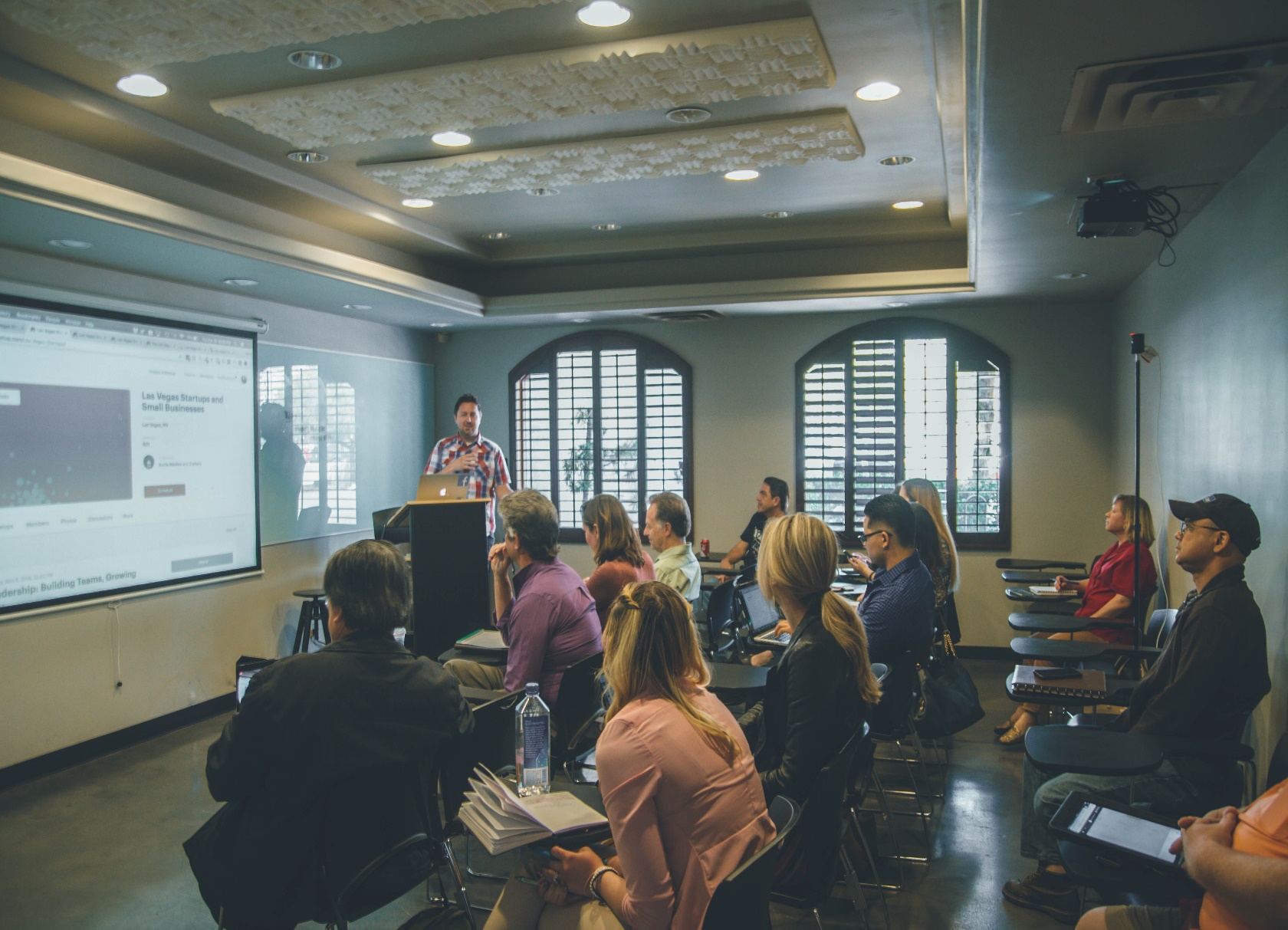 ① 実践的スキルと問題解決能力の向上
SQLの基本から応用までを学び、オンラインツール（SQLFiddle）での演習を、アクティブラーニングで実施することで、即戦力となるスキルと論理的思考が身につきます。
② 自由で自主性を重視する SQL 学習環境
場所や時間に縛られず、自分自身のペースで学べるオンライン環境が、学習意欲を高め、自信をつける基盤を提供します。
③ 将来の成長の展望　
SQLは多くの職種で求められるスキルです。基礎からしっかりと学ぶことで、将来的に多様なキャリアパスが開かれ、自信と成長の機会が広がります。

実践的なSQLスキルを身につけることができ、自分自身のペースで効率的に学べる環境が提供され、多様な個人成長の機会が広がります。
63
自習１：テーブルの作成とデータの追加
目的: SQLの基本的なテーブル作成とデータ挿入について、理解を深める

SQLFiddleでCREATE TABLEとINSERT INTOを使って、従業員と部署のテーブルを定義し、データを追加してみましょう。資料をなるべく見ずに、どこまで自力で行えるか確認してみましょう。


自習は提出の必要はありません。
64
自習２：単純なデータの検索

目的: SELECTとFROMを使った基本的なデータの検索

従業員テーブルから、age の属性だけを射影する SQLを考え、実行して確認してみましょう


自習は提出の必要はありません。
65
自習３：条件に基づいたデータの検索

目的:  WHEREを使って条件に合ったデータを選択

従業員テーブルから、年齢が 35 より大きい従業員のデータを選択する SQLを考え、実行して確認してみましょう


自習は提出の必要はありません。
66
自習１．解答例
CREATE TABLE 従業員 (
    id INTEGER, 
    name TEXT, 
    age INTEGER, 
    salary INTEGER, 
    department_id INTEGER);
CREATE TABLE 部署 (
    id INTEGER, 
    name TEXT);
INSERT INTO 従業員 VALUES (1, 'Alice', 30, 50000, 1);
INSERT INTO 従業員 VALUES (2, 'Bob', 40, 60000, 1);
INSERT INTO 従業員 VALUES (3, 'Charlie', 35, 70000, 2);
INSERT INTO 部署 VALUES (1, 'HR');
INSERT INTO 部署 VALUES (2, 'Engineering');
67